“Picturing” the  Invention of the Modern Japanese Man
PowerPoint compiled by Matthew Sudnik and Ted Pierce for Becoming Modern: Early 20th-Century Japan through Primary Sources.  The Program for Teaching East Asia, University of Colorado Boulder, 2015.
Image 1:  Sugoroku (Board Game) Entitled “Progression of Education for Men,” 1890.


From the collection of the Program for Teaching East Asia, University of Colorado Boulder
Image 2: 
A Happy Worker Makes a Happy Home (Labor Welfare Association, 1932)

From Pink Tentacle, a Creative Commons site,
http://pinktentacle.com/2010/07/proletarian-posters-from-1930s-japan/
Image 3: The Great Disturbances in Tokyo, 1905




From The Tokyo Riot Graphic, No. 66, Sept. 18, 1905 / trg004_pg4_18Sept1905. From the collection of Andrew Gordon; used courtesy of Andrew Gordon.
http://ocw.mit.edu/ans7870/21f/21f.027/social_protest_japan/trg_gallery.html
Comparing Views
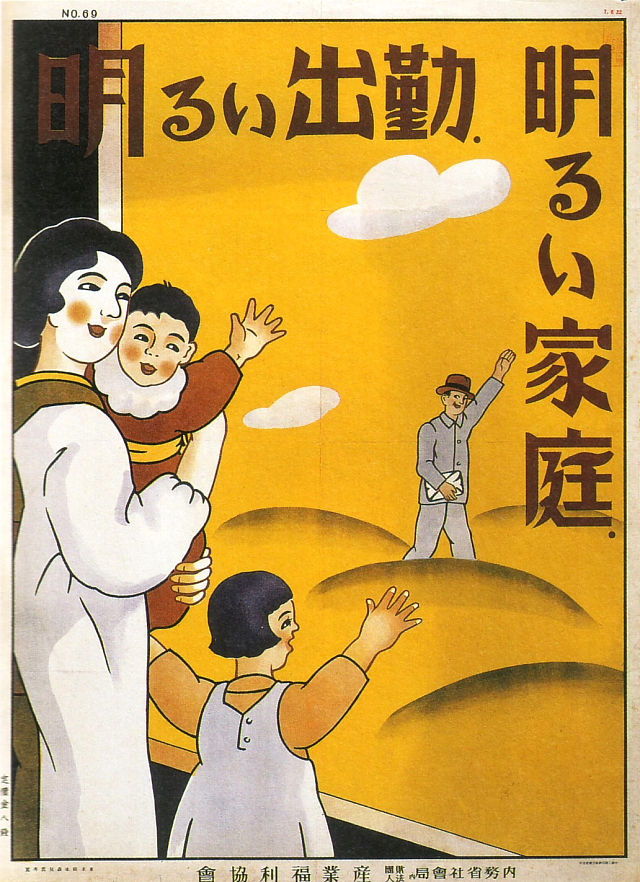 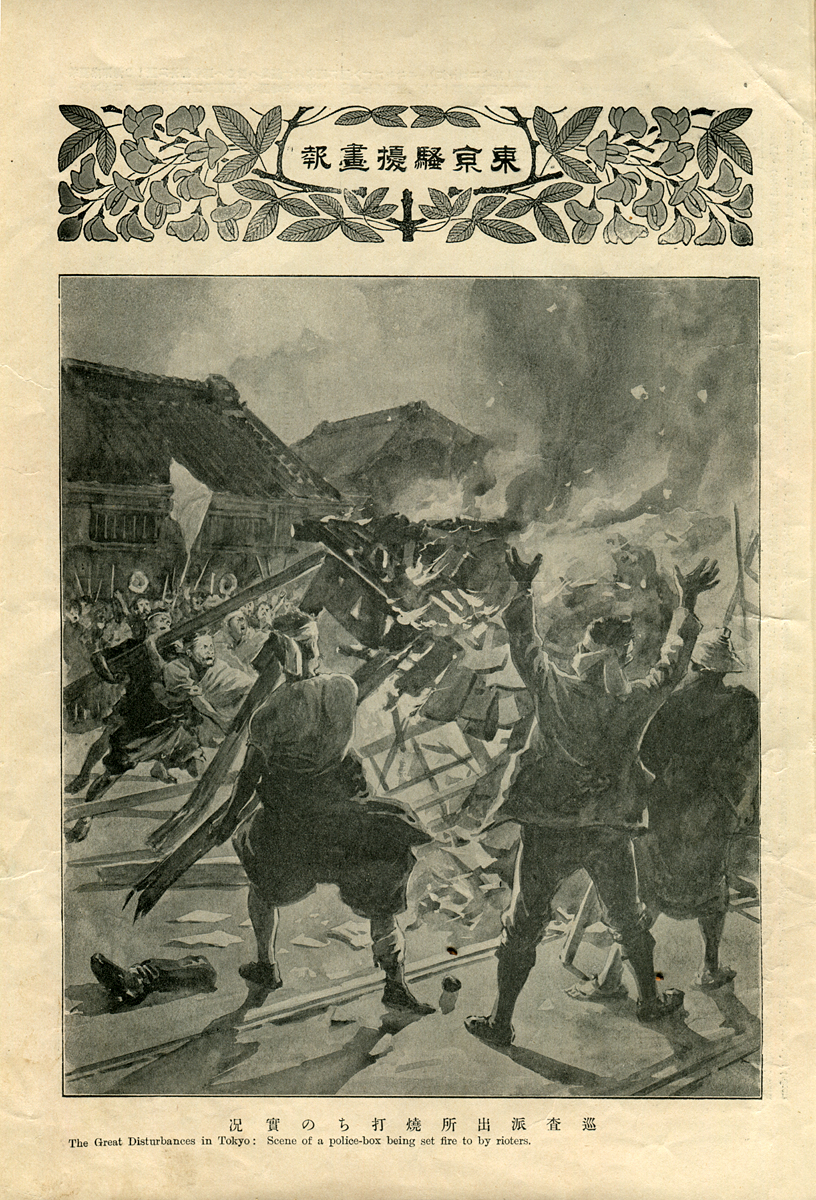 Image 4: Labor Protest Poster, 193_ 



From Ohara Institute for Social Research, Hosei University Collection,
http://oohara.mt.tama.hosei.ac.jp/poster/pos_e152.html
Image 5: Nikke business clothing poster ad by Gihachiro Okayama


From Pink Tentacle, a Creative Commons site,
http://pinktentacle.com/2011/02/japanese-graphic-design-from-the-1920s-30s/
Comparing Views
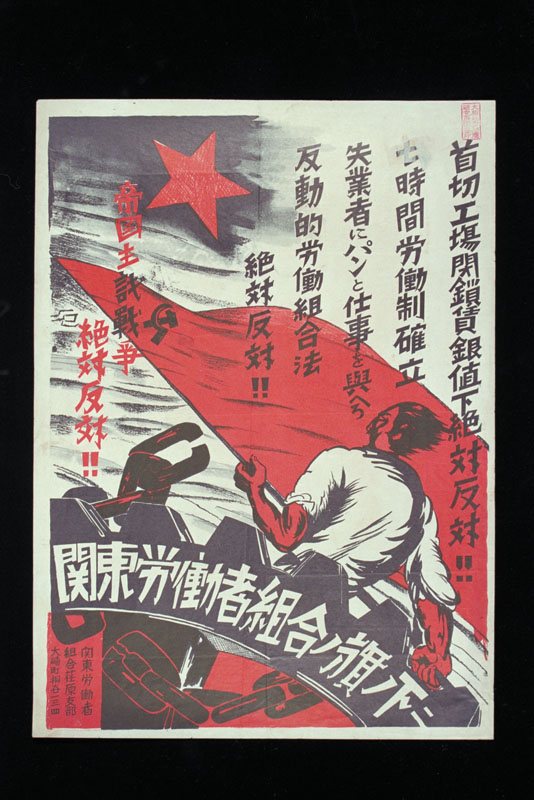 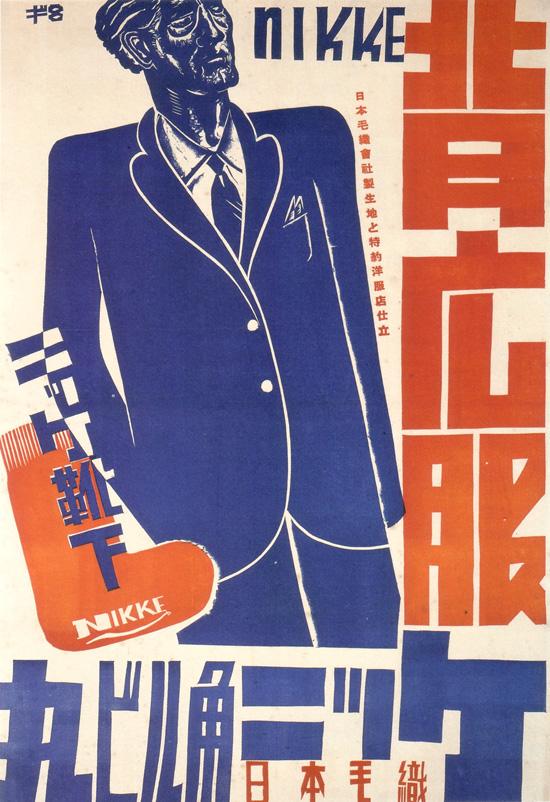 Image 6: Nikke summer clothing poster ad by Gihachiro Okayama, 1937



From Pink Tentacle, a Creative Commons site,
http://pinktentacle.com/2011/02/japanese-graphic-design-from-the-1920s-30s/
Image 7:  National Defense and Resources Exposition - Himeji, 1936 


From Pink Tentacle, a Creative Commons site,
http://pinktentacle.com/2010/02/vintage-japanese-industrial-expo-posters/
Comparing Views
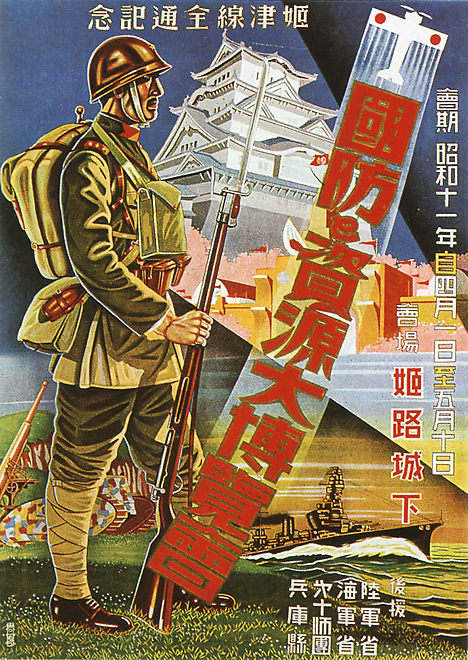